Are you NDIS ready?
 
  Patients & carers: Call 1800 800 110 or visit ww.ndis.gov.au to find out if the NDIS can help you.
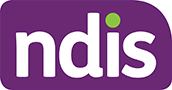 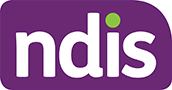 Up to speed on the NDIS?
 
  Patients & carers: Call 1800 800 110 or visit ww.ndis.gov.au to find out if the NDIS can help you.